Feedback on the quality of end of life care
Consultation
27.03.2015 Gateway publication 03321
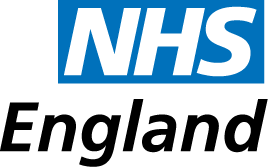 1. Use of the survey findings
Who is using the information received through the national survey of bereaved people? Please state the organisation or job role if applicable.
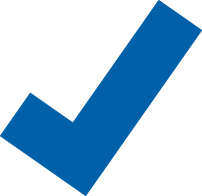 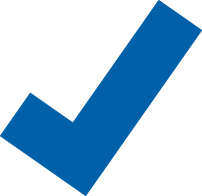 How is the information used?
How useful is the information from the survey?
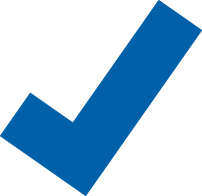 What do you think the key purpose of the survey is? Comparable data? National level results? Data for service improvement?
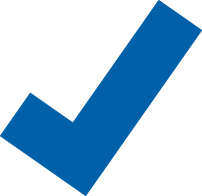 What should the key purpose be?
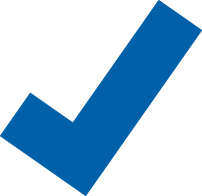 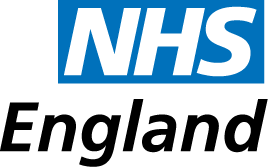 2. Survey questions/sections
Which questions or sections of the survey are particularly useful or important?
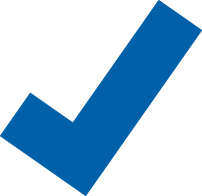 Which questions or sections of the survey are less useful or important?
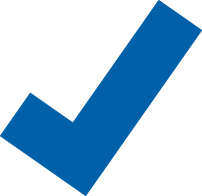 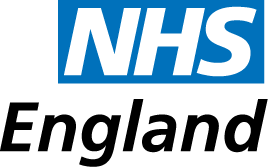 3. Areas for improvement
Are there any ways in which the national survey could be improved to support further use? For example, areas which the national survey does not cover but that would be useful
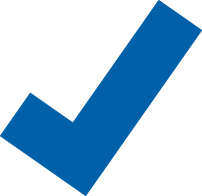 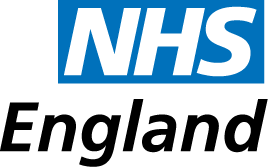 4. Local feedback
How is the national survey data used alongside other sources of feedback?
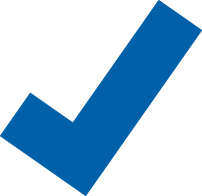 Do you have any examples of local feedback methods being used to supplement the national survey findings, such as local surveys or patient stories?
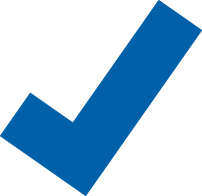 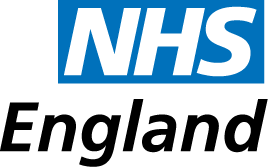 5. The person giving feedback (1)
Should the bereaved person be asked for feedback on the quality of care provided to a friend or relative in the last three months of life OR should the person receiving care within the last three months of life be asked to give feedback?
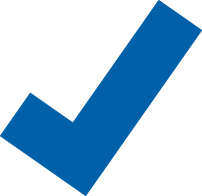 What are the pros and cons of asking the bereaved person versus asking the person receiving care within the last three months of life?
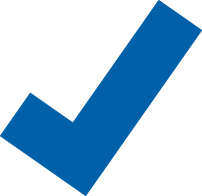 Are there any other stakeholders which you think should be asked to provide feedback instead of the bereaved person or the person receiving care within the last three months of life? For example someone who knew the deceased, other than the registrant
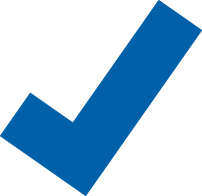 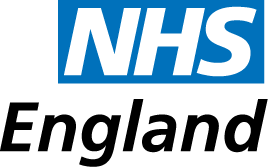 5. The person giving feedback (2)
If you think that the bereaved person should be asked to provide feedback, do you think that they should also be asked to give feedback on their own experiences as a relative, friend or carer of the person in the last three months of life and into bereavement?
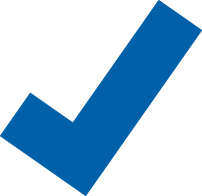 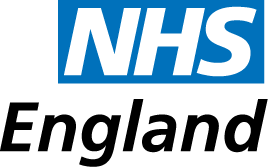 6. Reporting the national survey findings (1)
We are inviting views on the level at which the findings should be reported at. This could be at:
Clinical Commissioning Group (CCG) level. CCG level results would provide survey results for the population served by each CCG in England . A full list of authorised CCGs can be found here: http://www.england.nhs.uk/ccg-details/
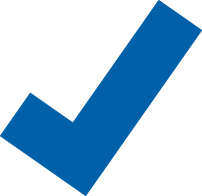 Strategic Clinical Network (SCN) level. SCN level results would provide survey results for the population served by each SCN. Further information about SCNs can be found here: http://www.england.nhs.uk/ourwork/part-rel/scn/
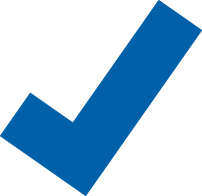 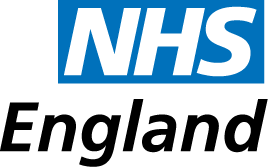 6. Reporting the national survey findings (2)
We are inviting views on the level at which the findings should be reported at. This could be at:
Local office level (new NHS England structure). Local office level results would provide results for the population served by each of the 12 NHS England local offices.
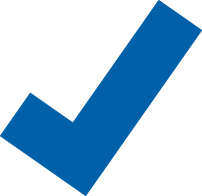 Individual provider level. Provider level results would be provided for individual organisations. An individual organisation could be any organisation who provides end of life care services, such as a hospital, community service provider, hospice or GP practice. This might involve individual providers being asked to collect standardised data locally for national submission.
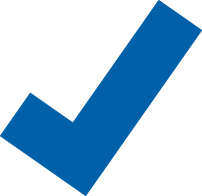 Any other level which you feel would be useful
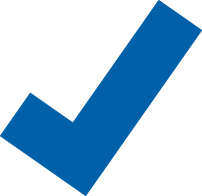 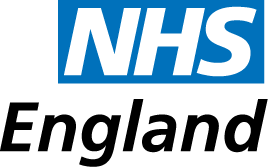 6. Reporting the national survey findings (3)
It is important to note that the size of the survey sample i.e. the number of people asked to give feedback may need to be increased for the results to be provided at some of these levels, in particular CCG and individual provider level. This is likely to have cost implications for the running of the survey and potentially the frequency at which it can be carried out.
Which of the levels do you think is most important?
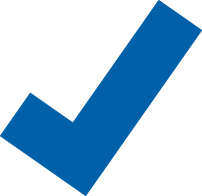 What benefits and/or possible negative consequences might there be of providing the results at that level?
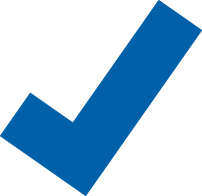 Do you think it is feasible to report at that level?
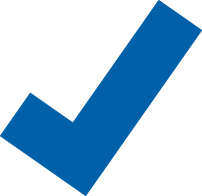 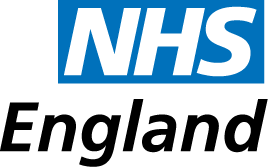 7. Survey frequency
How often should a national survey be carried out?
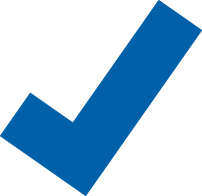 Following on from question 6, which do you think is most important, the level at which the results are provided at (e.g. CCG level) or the frequency at which the survey is carried out?
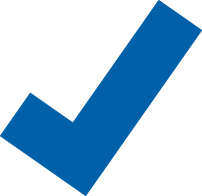 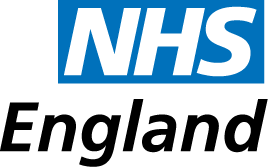 8. The time gap between collection of the data and dissemination of the results (1)
What impact does the delay between the information being collected and the results being published have on their usefulness for monitoring, evaluation, decision making and service improvement?
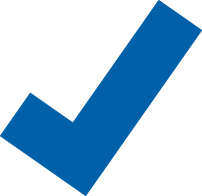 What would be an acceptable time gap between the collection of feedback and the results being published?
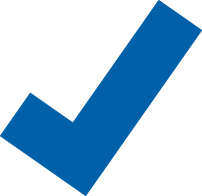 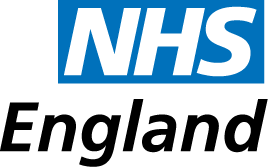 8. The time gap between collection of the data and dissemination of the results (2)
Please note that for the time lag to be reduced from what it is currently, the methodology of the service would need to be changed.
If you feel that there should be a reduction in the time gap, would you be content for the survey methodology to be changed to achieve this?
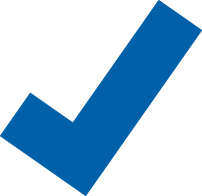 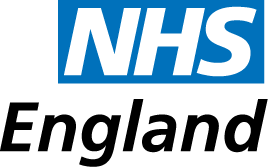 9. Anything else
If there is anything else you would like to tell us about the national survey of bereaved people (VOICES) please include this with your consultation response.
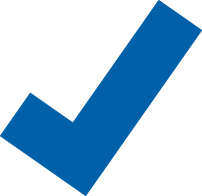